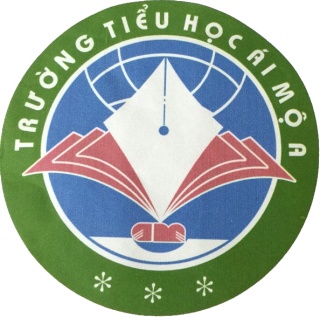 PHÒNG GD&ĐT  QUẬN LONG BIÊN
TRƯỜNG TIỂU HỌC ÁI MỘ A
TÊN PHÂN MÔN: Tập đọc
TUẦN: 18
		ÔN TẬP TIẾT 1
GV Thực hiện: Nguyễn Thị Thu Lan
Thứ hai       tháng    năm  201
Tập đọc
S/174
Ôn tập (t1)
1. Ôn luyện tập đọc và học thuộc lòng.
*Mẹ ốm ; Truyện cổ nước mình; Tre Việt Nam ; Gà Trống và Cáo ; Nếu chúng mình có phép lạ ; Có chí thì nên ; Tuổi Ngựa.
*Kiểm tra : Ông Trạng thả diều ; “Vua tàu thủy” Bạch Thái Bưởi ; Vẽ trứng ; Người tìm đường lên các vì sao ; Văn hay chữ tốt ;
Chú Đất nung ; Cánh diều tuổi thơ ; Kéo co ; Trong quán ăn “Ba cá bống” ; Rất nhiều mặt trăng ; Một người chính trực ;
Nỗi dằn vặt của An-đrây-ca ; Ở Vương quốc Tương lai ; Đôi giày ba ta màu xanh ; Điều ước của vua Mi-đát .
*Đọc trôi chảy, rành mạch. (80 tiếng / phút). Thuộc 3 đoạn thơ, đoạn văn. Bước đầu biết đọc diễn cảm đoạn văn, đoạn thơ.
(*) Đọc tương đối lưu loát, diễn cảm. (80 tiếng / phút).
2. Lập bảng tổng kết các bài tập đọc là truyện kể trong hai chủ điểm Có chí thì nên và Tiếng sáo diều theo mẫu sau :
(Chỉ ghi các bài tập đọc là truyện kể).
Củng cố :
Kỳ sau :
Ôn tập ( t 5 )
Nhận xét . Về luyện đọc.
Hát